SONAR ZA SLIJEPE
Ante Gulin
Nikica Perić
Luka Peti
Katarina Silov-Tepić
Ivan Stepić
Pokretanje sustava i odabir modula
Pokreće se pritiskom na dugme
Nakon što je pritisnuto dugme programski se omogućuje rad sustava
Postoji dodatno dugme kojim korisnik može odabrati vibraciju ili bipanje kao dojavu o prepreci
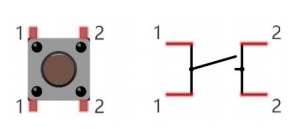 2
Sonar za slijepe
2.5.2019.
Ultrazvučni senzor
Dva senzora HC – SR05 
Očitavanje jednog senzora oko 15°, dvaju 22° 
Funkcije get_sonar(trig, echo) računaju udaljenost
Upis u polje mjerenja
Varijable danger_level_right i danger_level_right se prosljeđuju na zvučnike ili vibracijski modul
3
Sonar za slijepe
2.5.2019.
Proračun brzine hoda
Formula za promjenu udaljenosti : speed = (distance_last – distance_now)/period
Gornja i donja granica brzine
Težinske funkcije -> novo mjerenje najveće težine, najstarije najmanje
Danger_level_right i danger_level_left se računaju preko formule :
D = 10 * (21 – sqrt(100 * t + 91))
Raspon od 0 do 100
4
Sonar za slijepe
2.5.2019.
Filtracija
Koristi se filtracija zbog smetnji prilikom očitavanja udaljenosti
Promatra nagle promjene signala te ih odbacuje ako nemaju smisla
Signal se obrađuje po formuli:
NM = TF * M + (1 – TF)* PM
NM – new measurement
TF – trust factor (između 0 i 1)
PM – previous measurement
5
Sonar za slijepe
2.5.2019.
Zvučnici
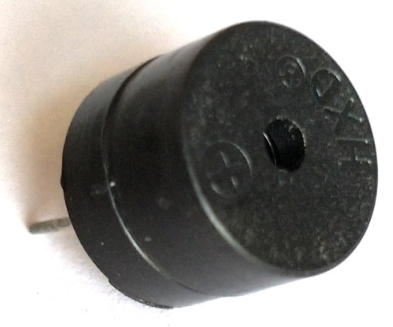 Dva buzzera koji se aktiviraju ovisno o udaljenosti prepreke
Primaju varijable opasnosti te se ovisno o njima povećava frekencija i smanjuje razmak između svakog bipa
Frekvencija se linearno povećava od 250 do 800 Hz - može se programski promijeniti
6
Sonar za slijepe
2.5.2019.
Vibracijski modul
Vibracijski motor u oblika kovanice
Programski napravljen tako da lagano vibrira kad se očita prepreka
Vibracija se povećava smanjivanjem udaljenosti od prepreke
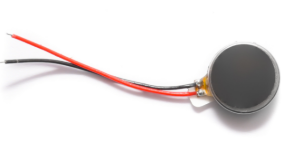 Podešavanje modula
Sustav omogućava promjenu udaljenosti pri kojoj će se aktivirati alarmi
Koristi se skalirajući faktor ovisno o položaju potenciometra
Električna shema sustava